Tiny titans
Communicate – 


Sea life -
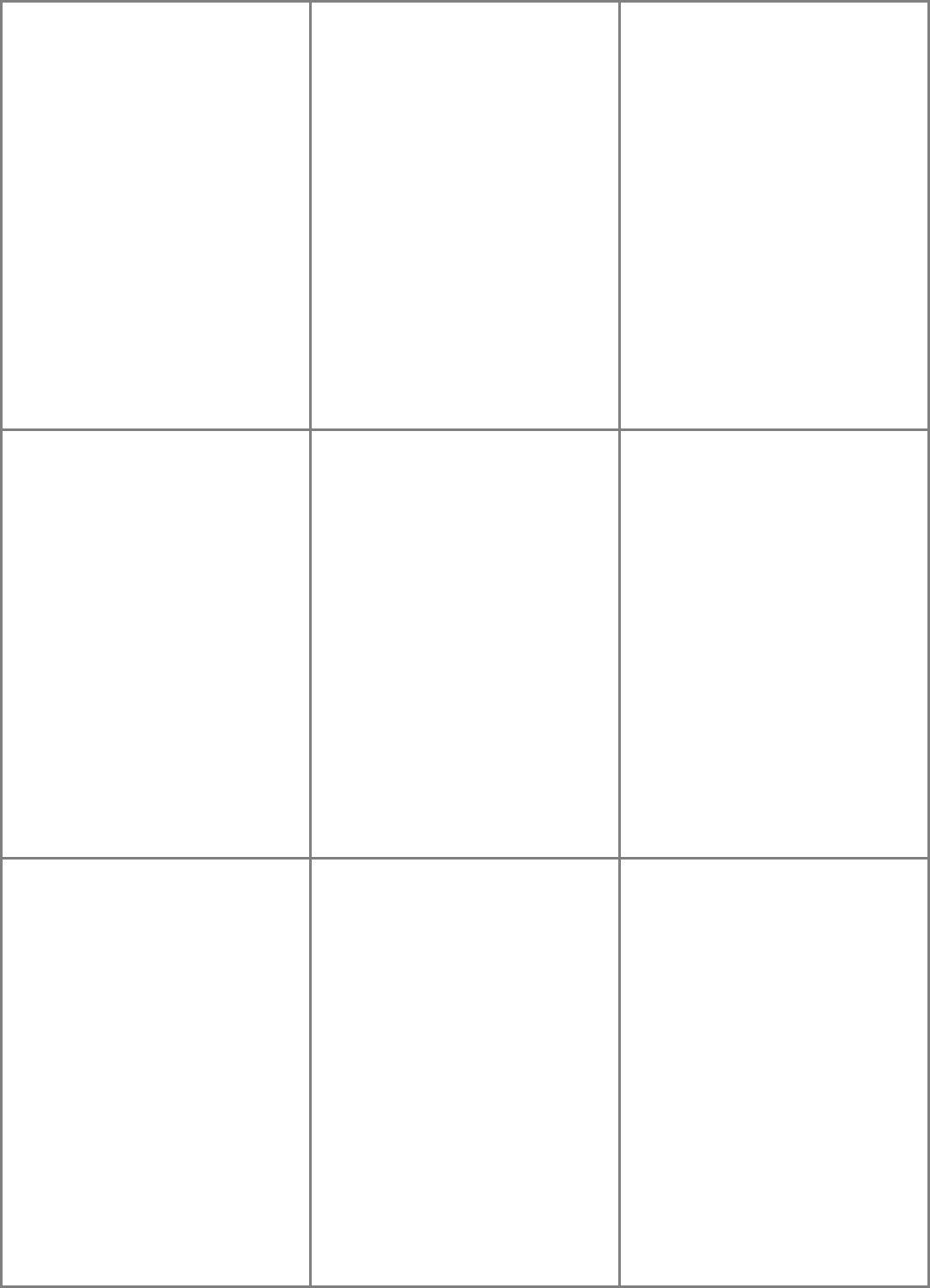 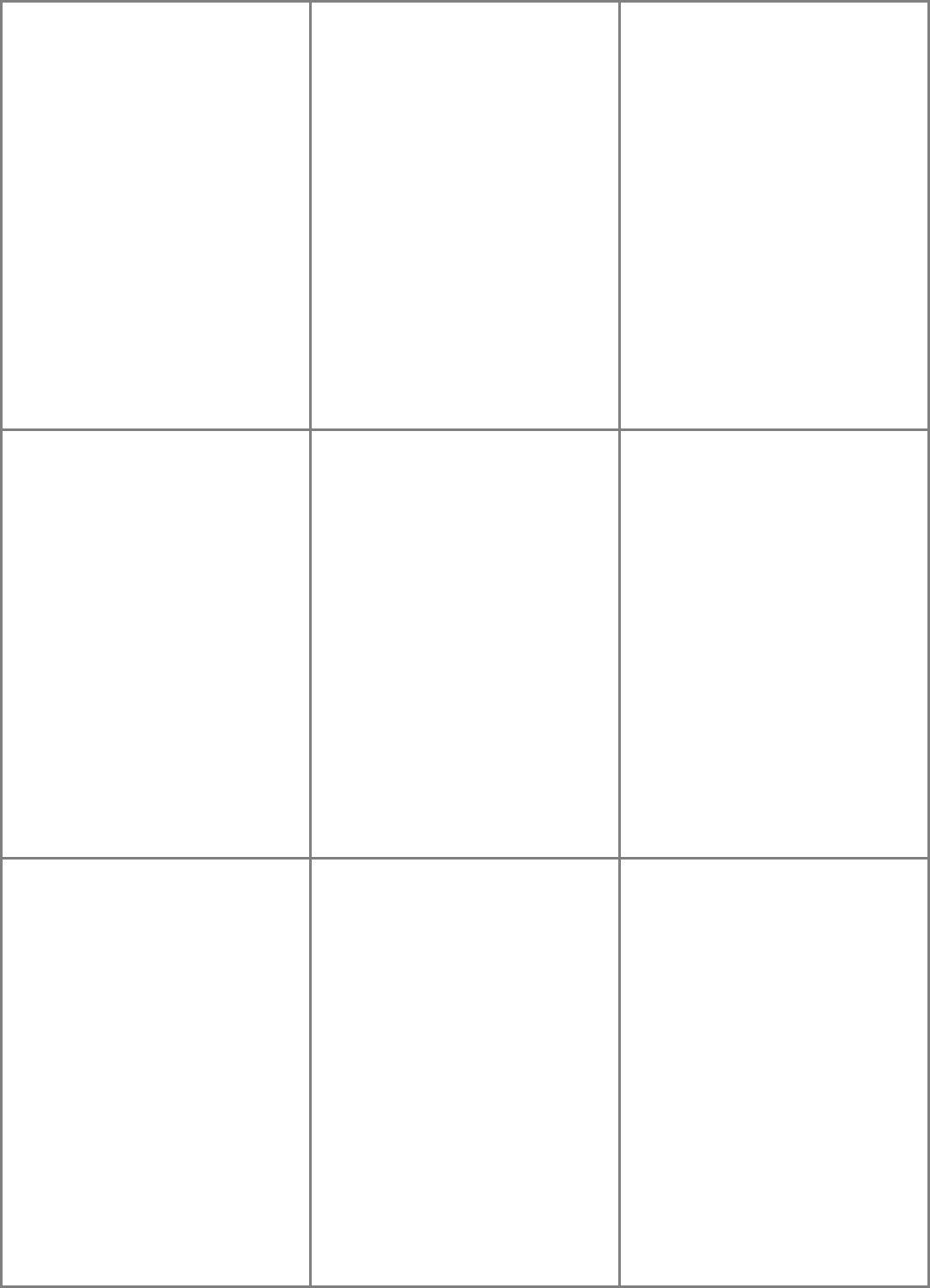 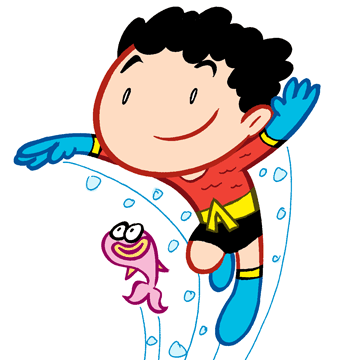 Desires – 


Prankster – 


Crush (love) -
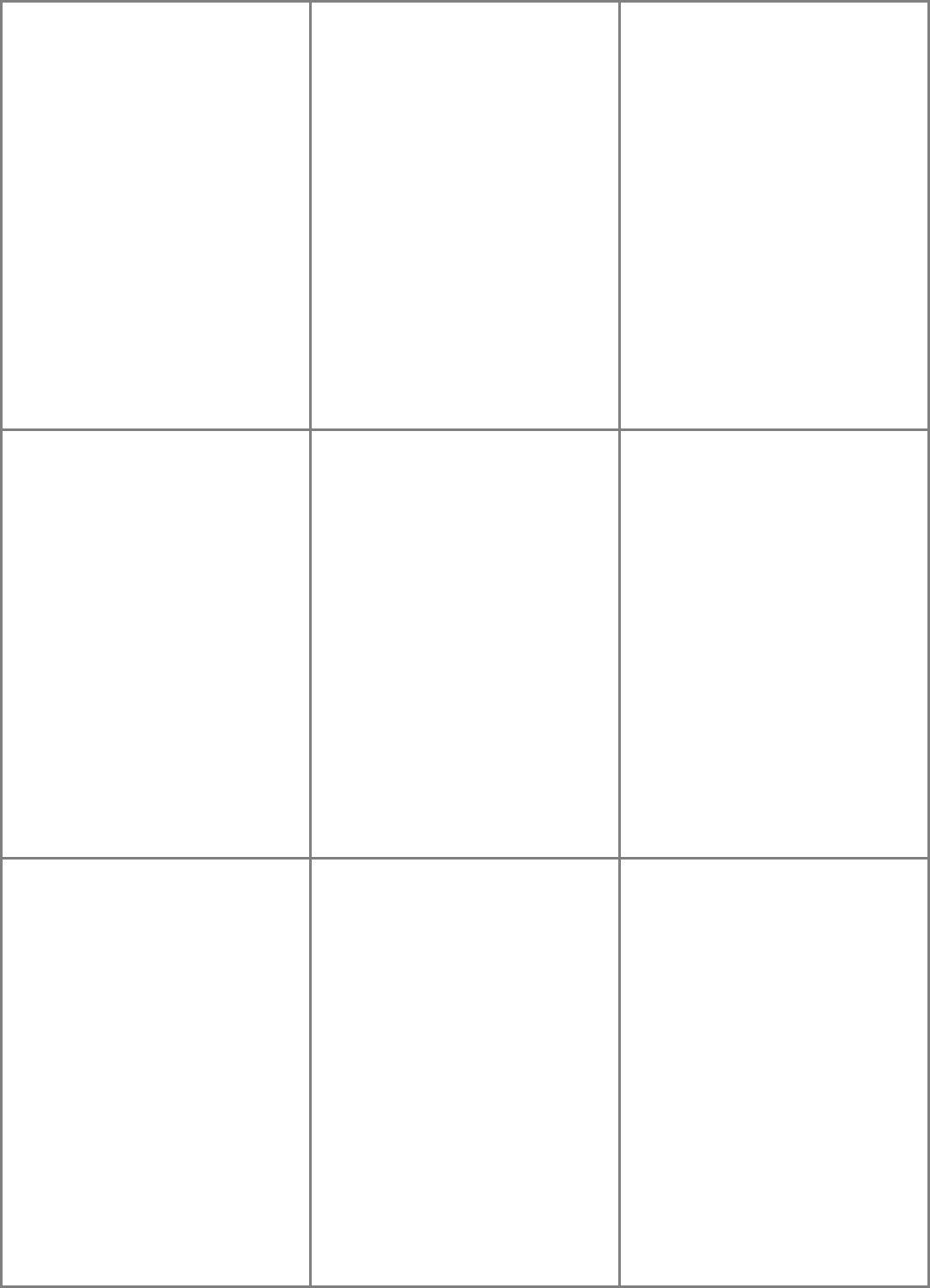 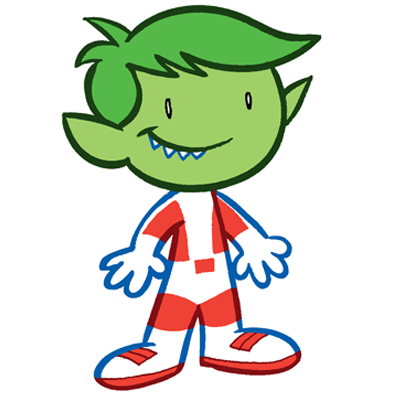 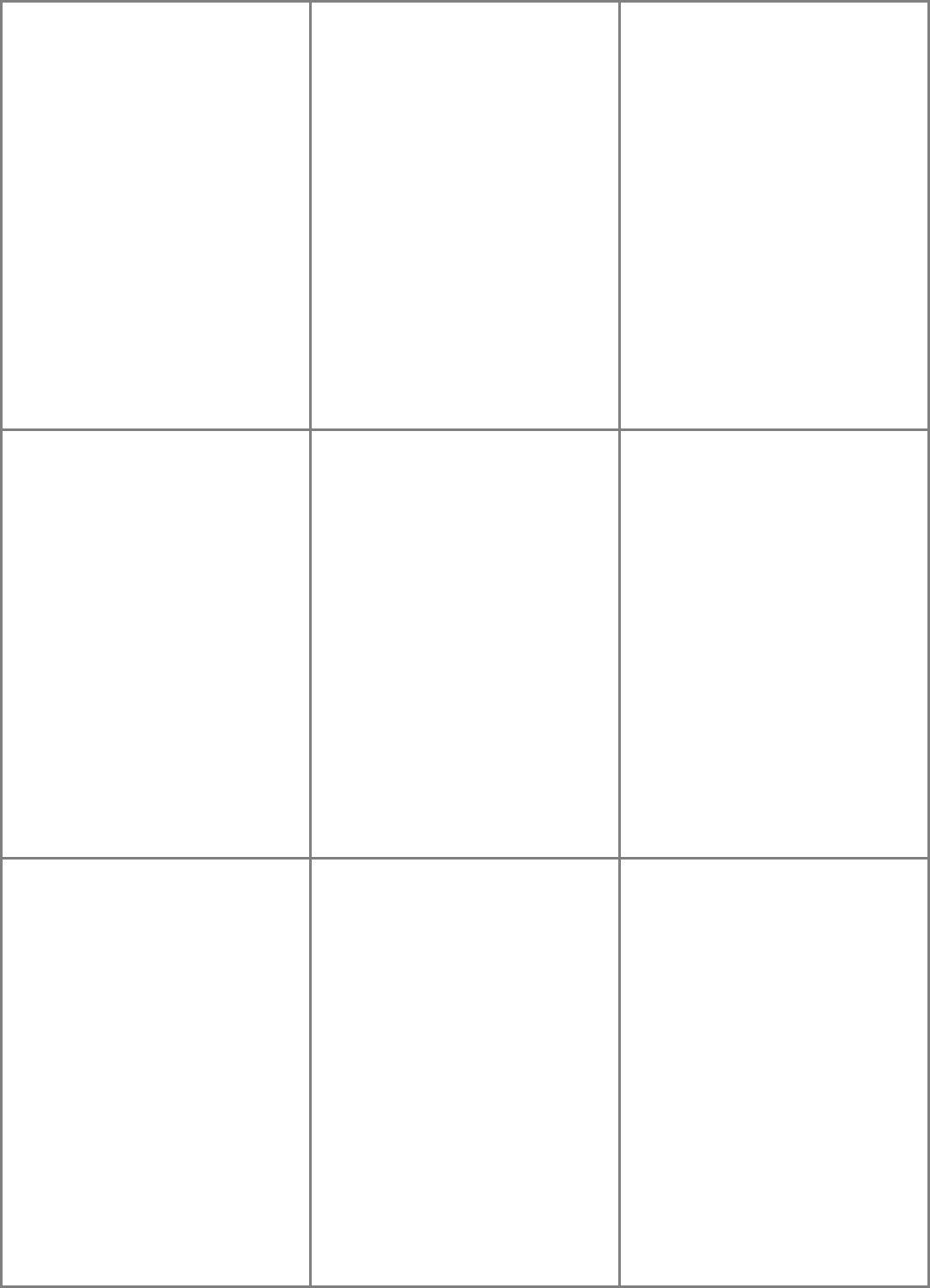 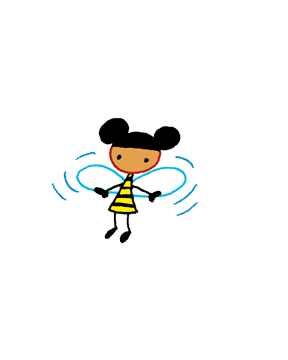 Tiniest -  


Buzz -  


Stinger -
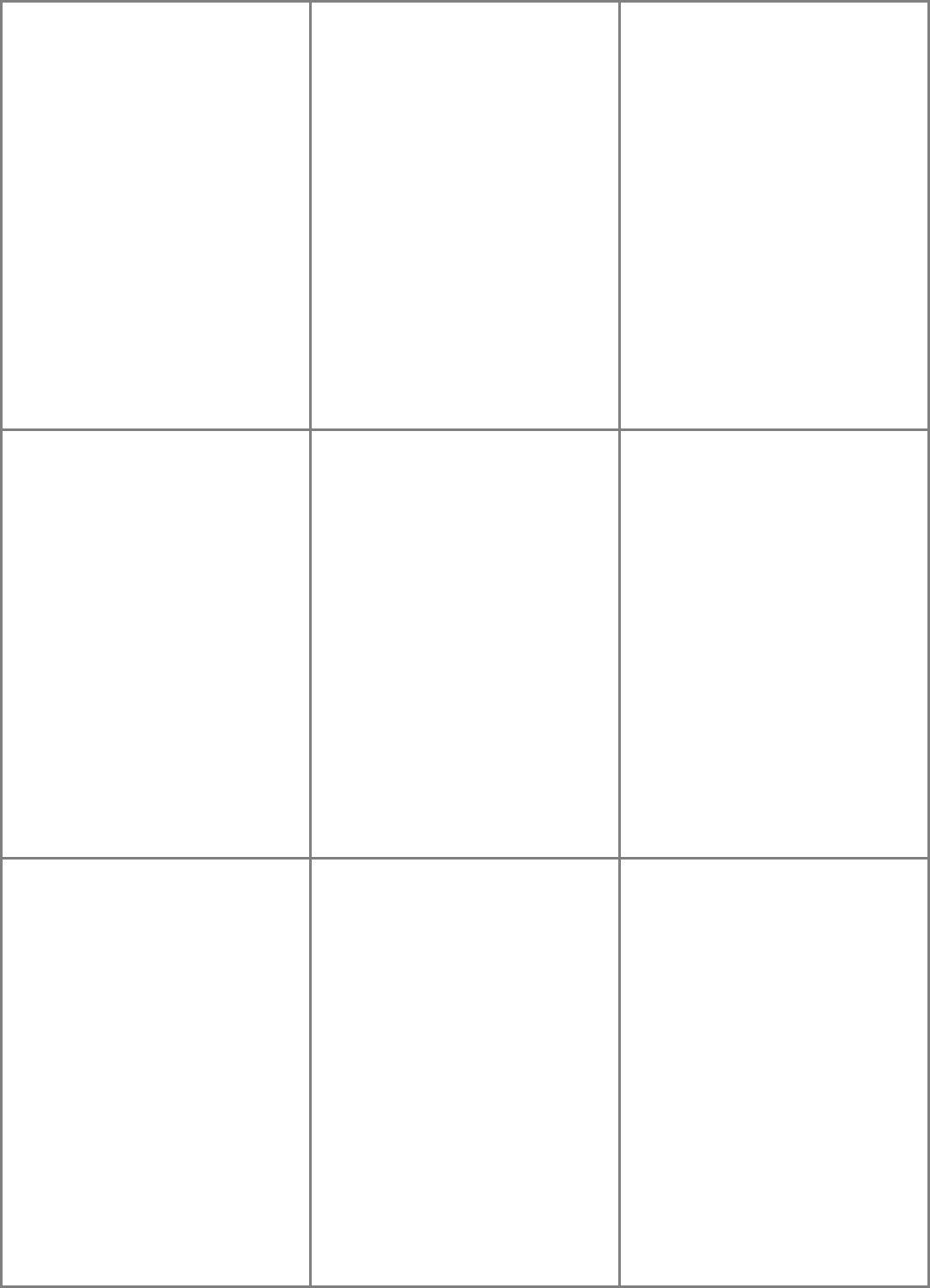 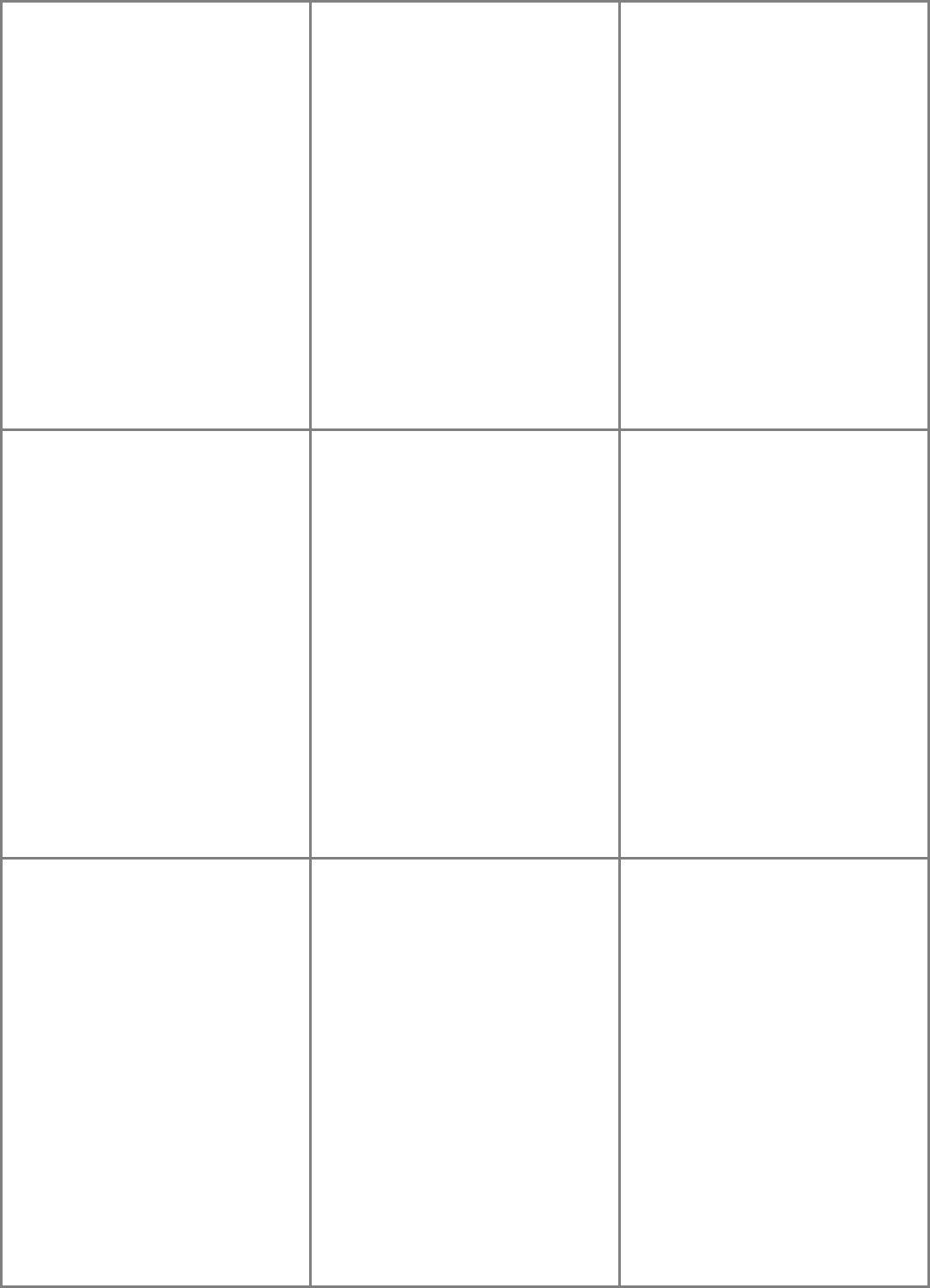 Hip -  


Pop culture -
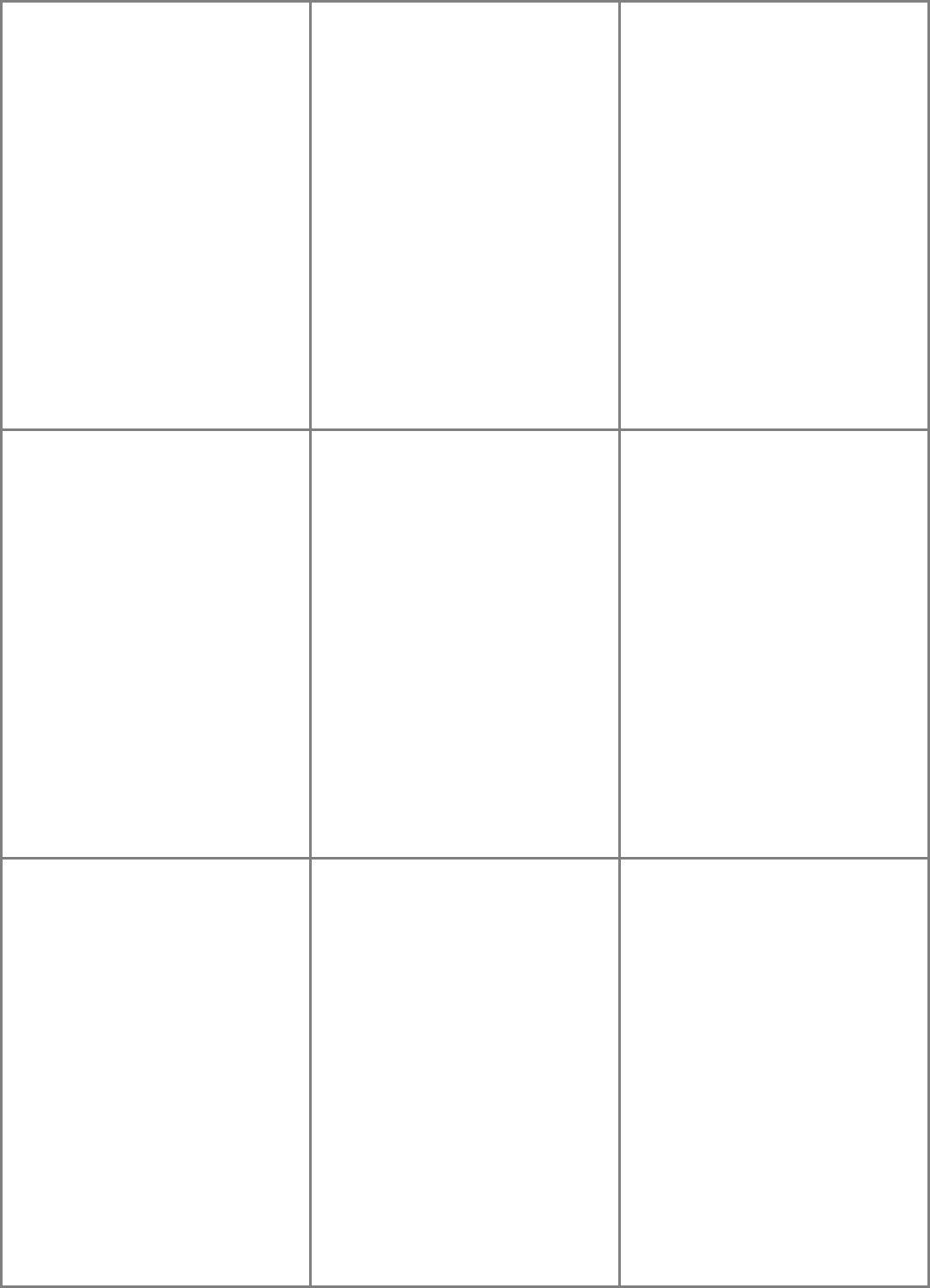 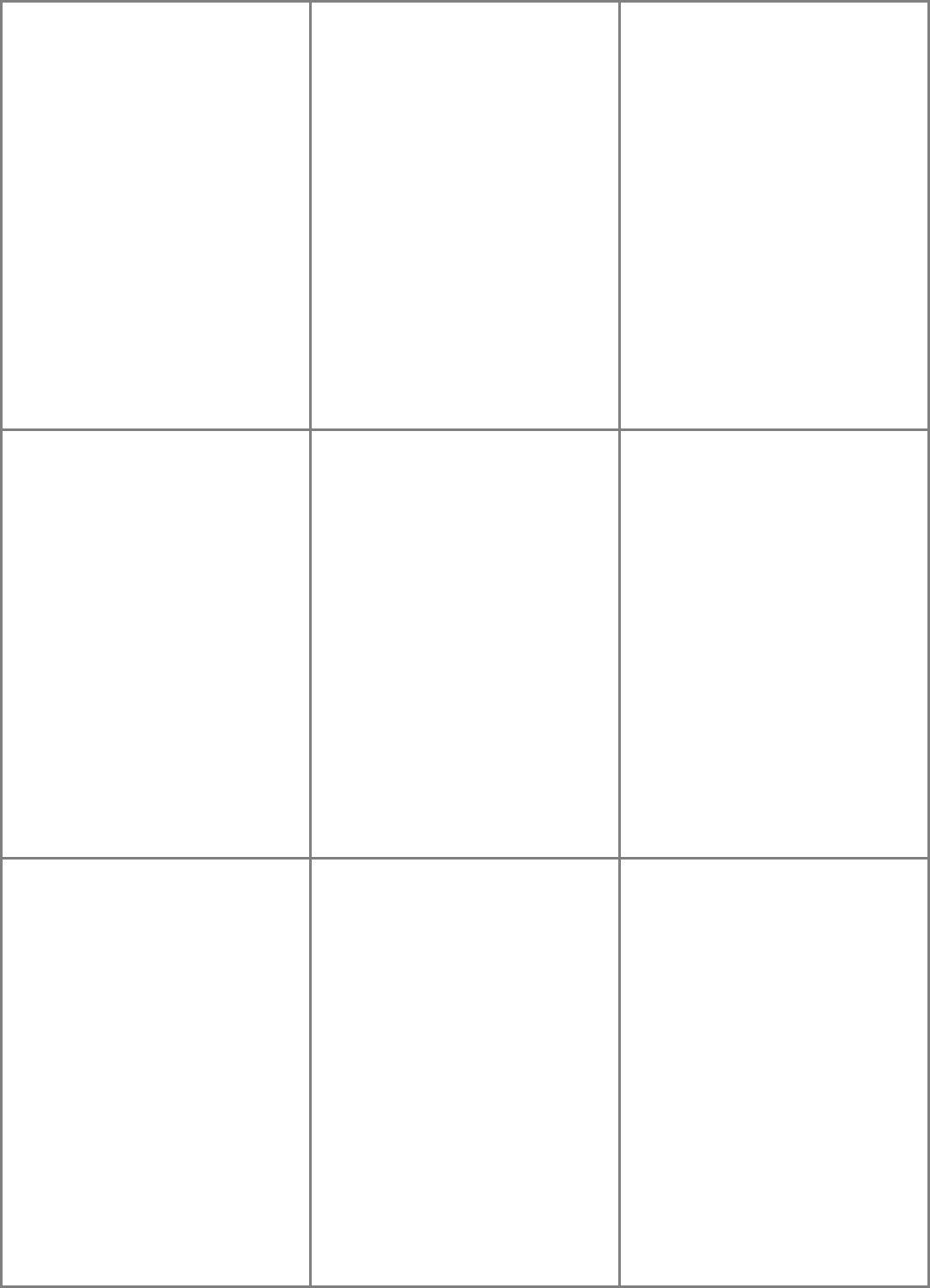 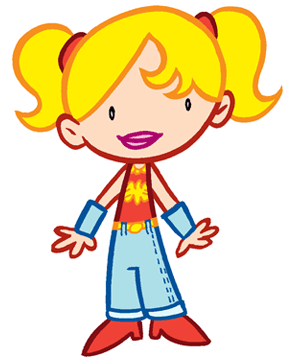 Tinkering – 


Gadgets – 

Battle Cry -
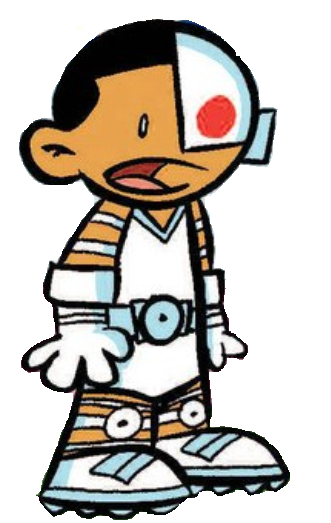 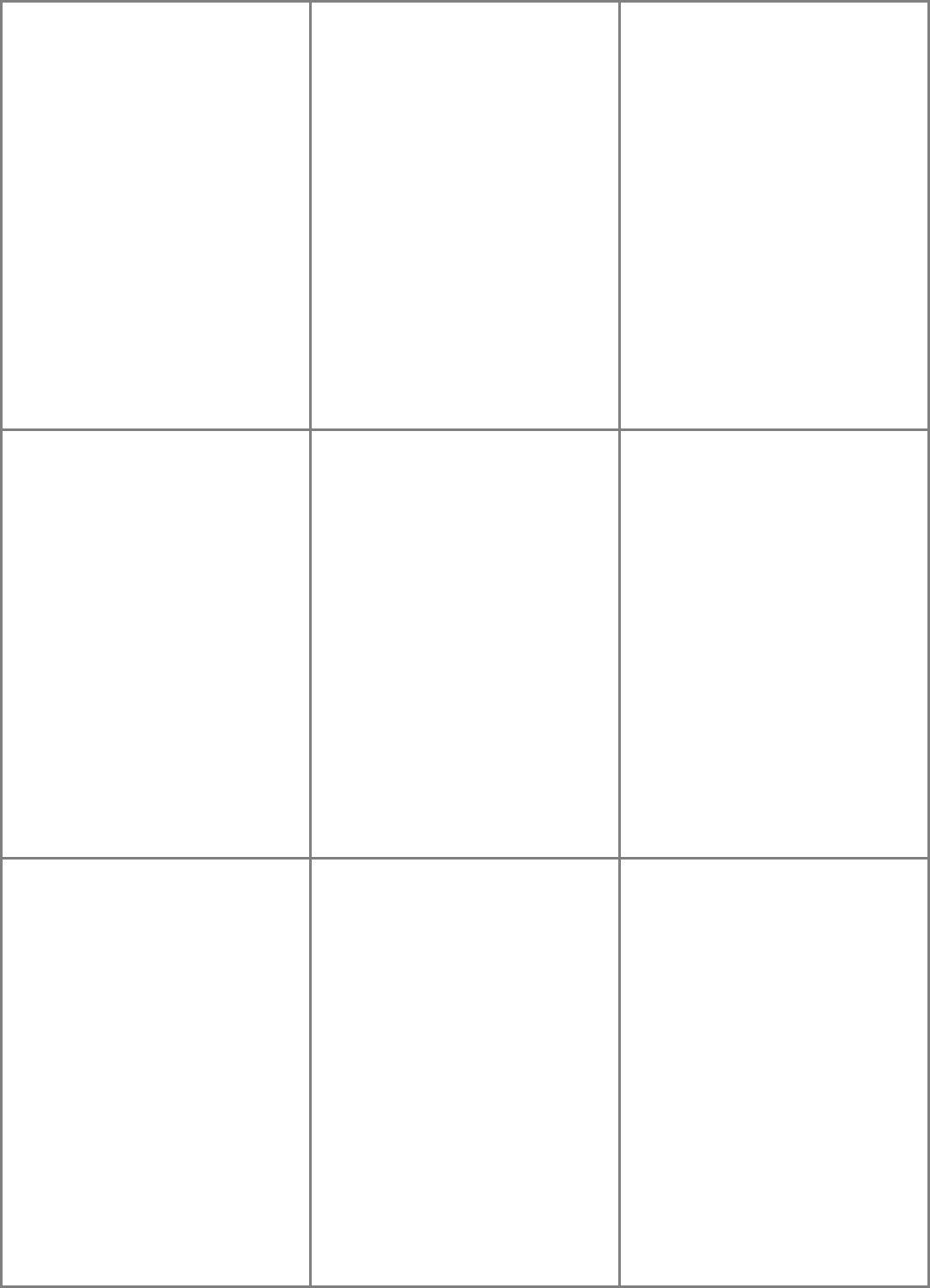 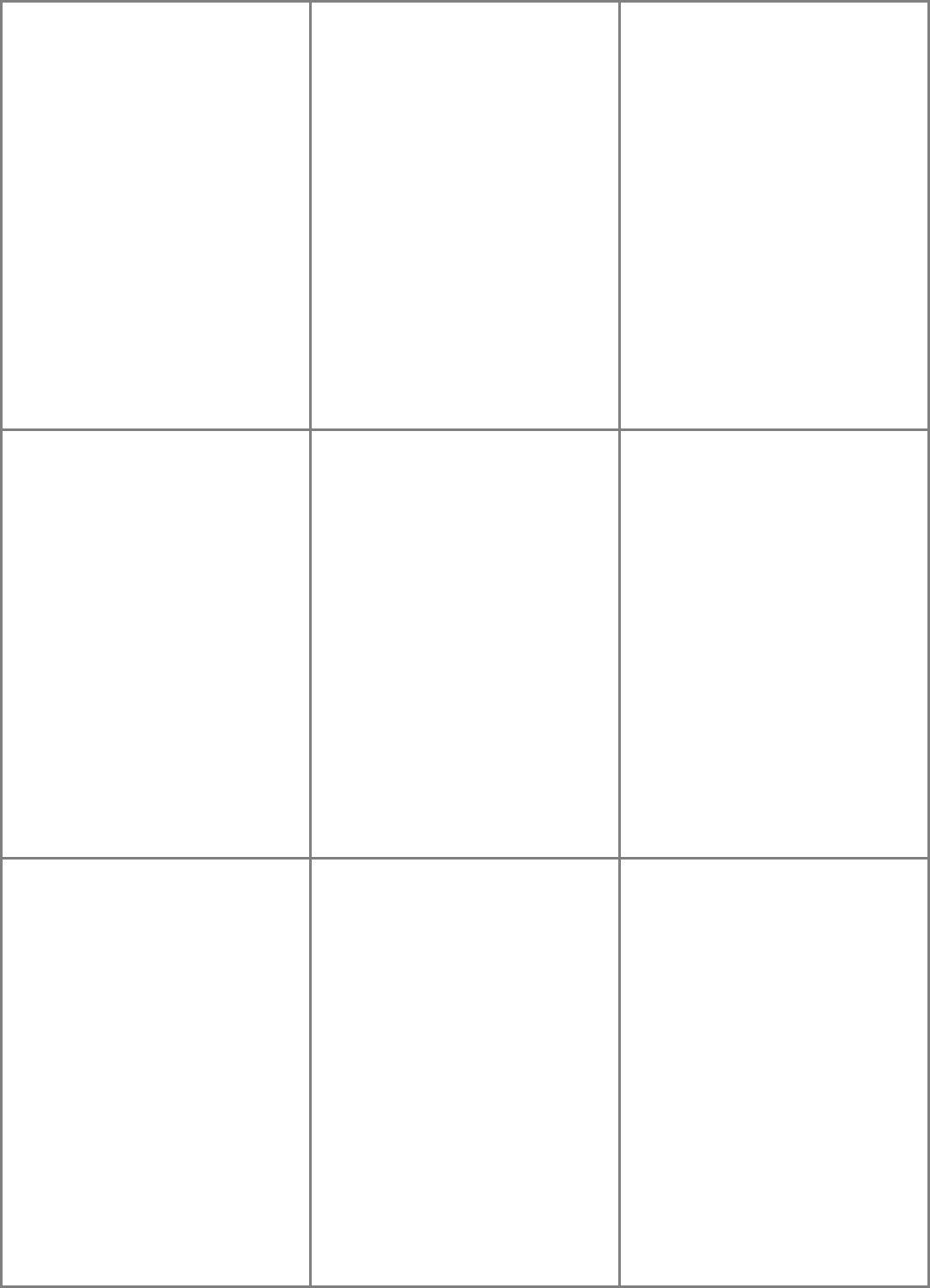 Quick witted – 


High metabolism – 


Sugar Rush -
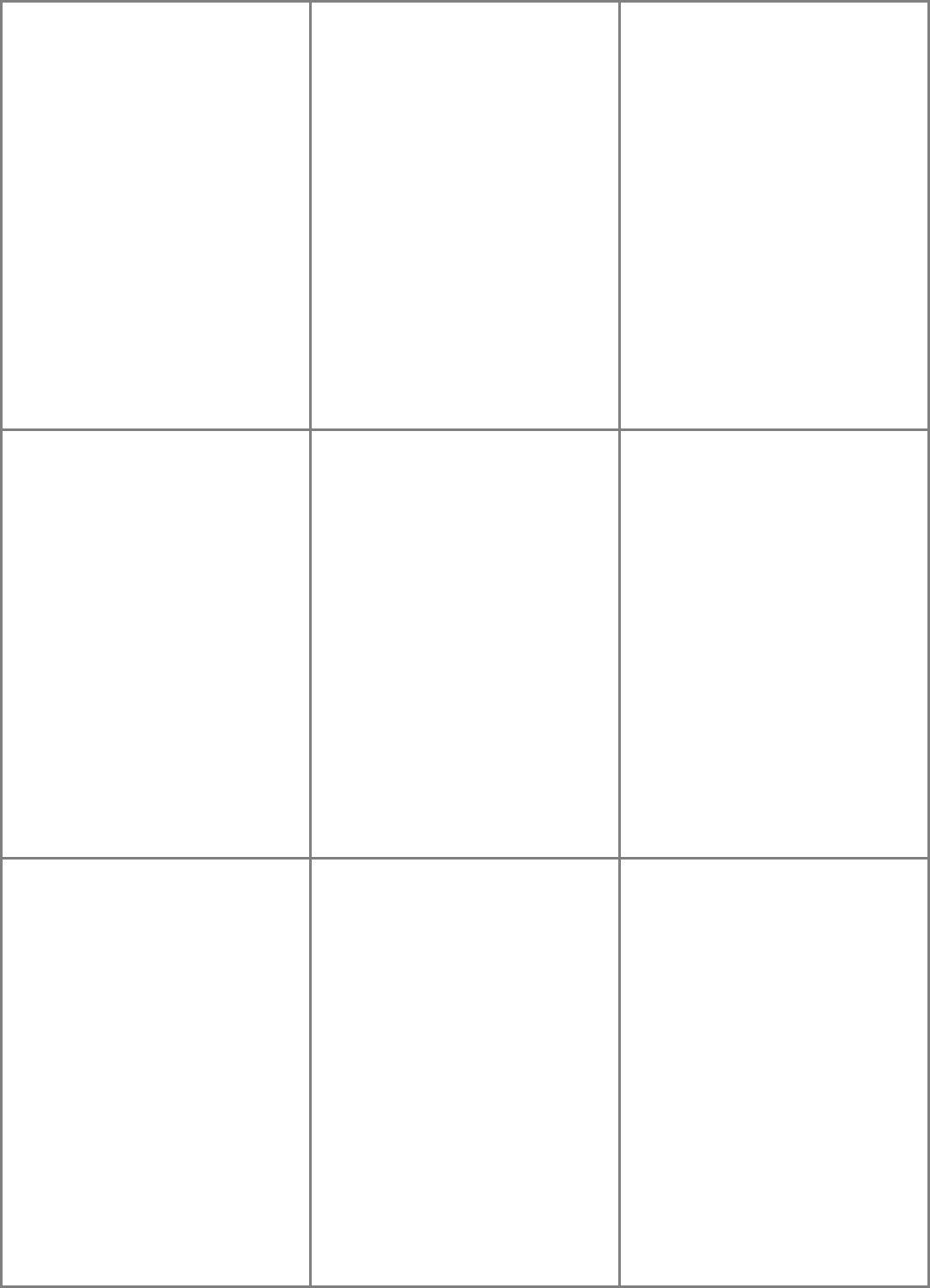 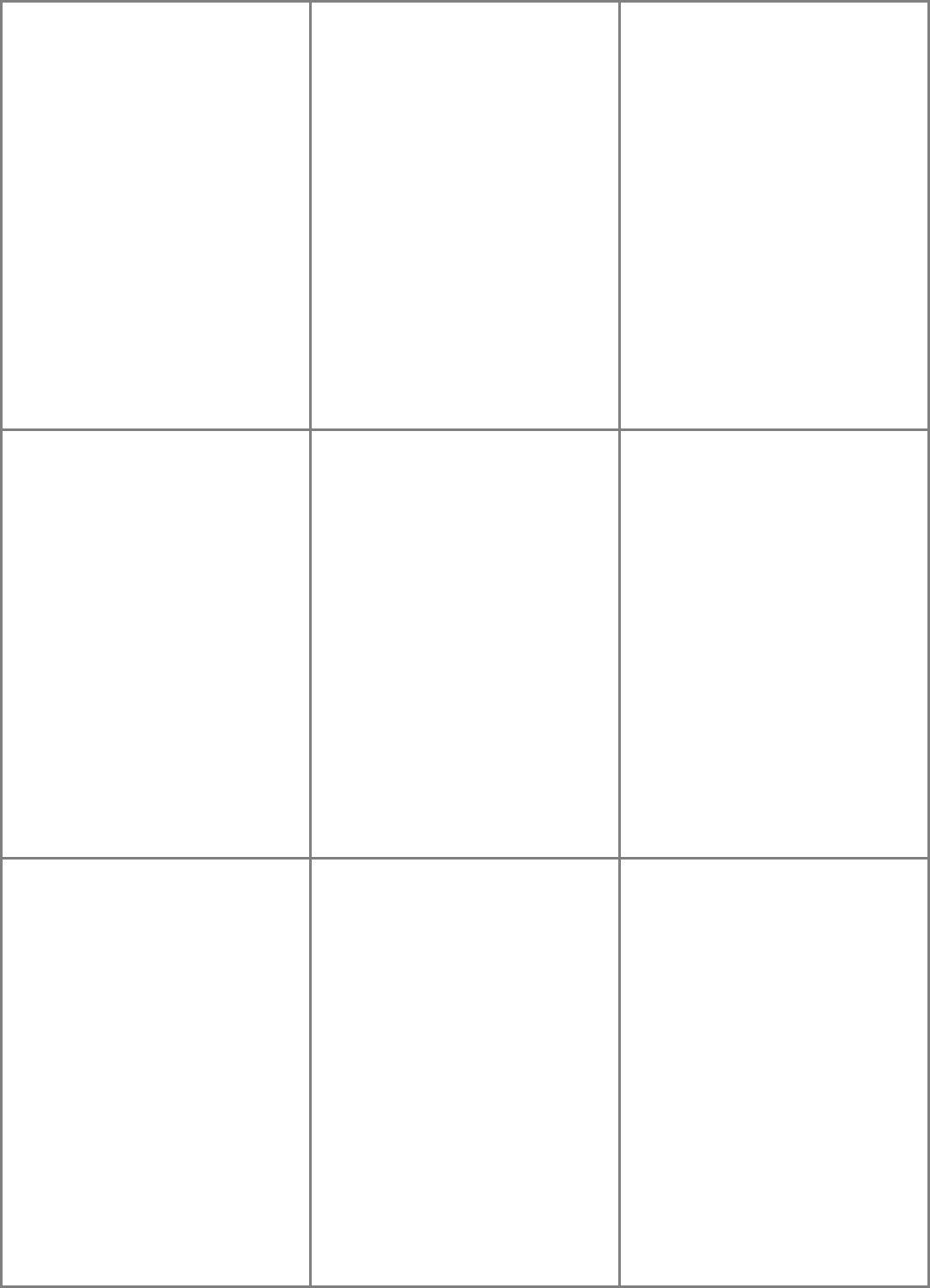 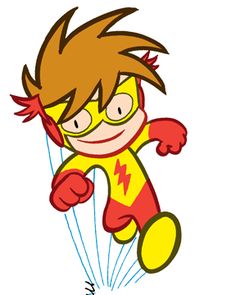 Mysterious – 


Practical Joke – 


Substitute Teacher -
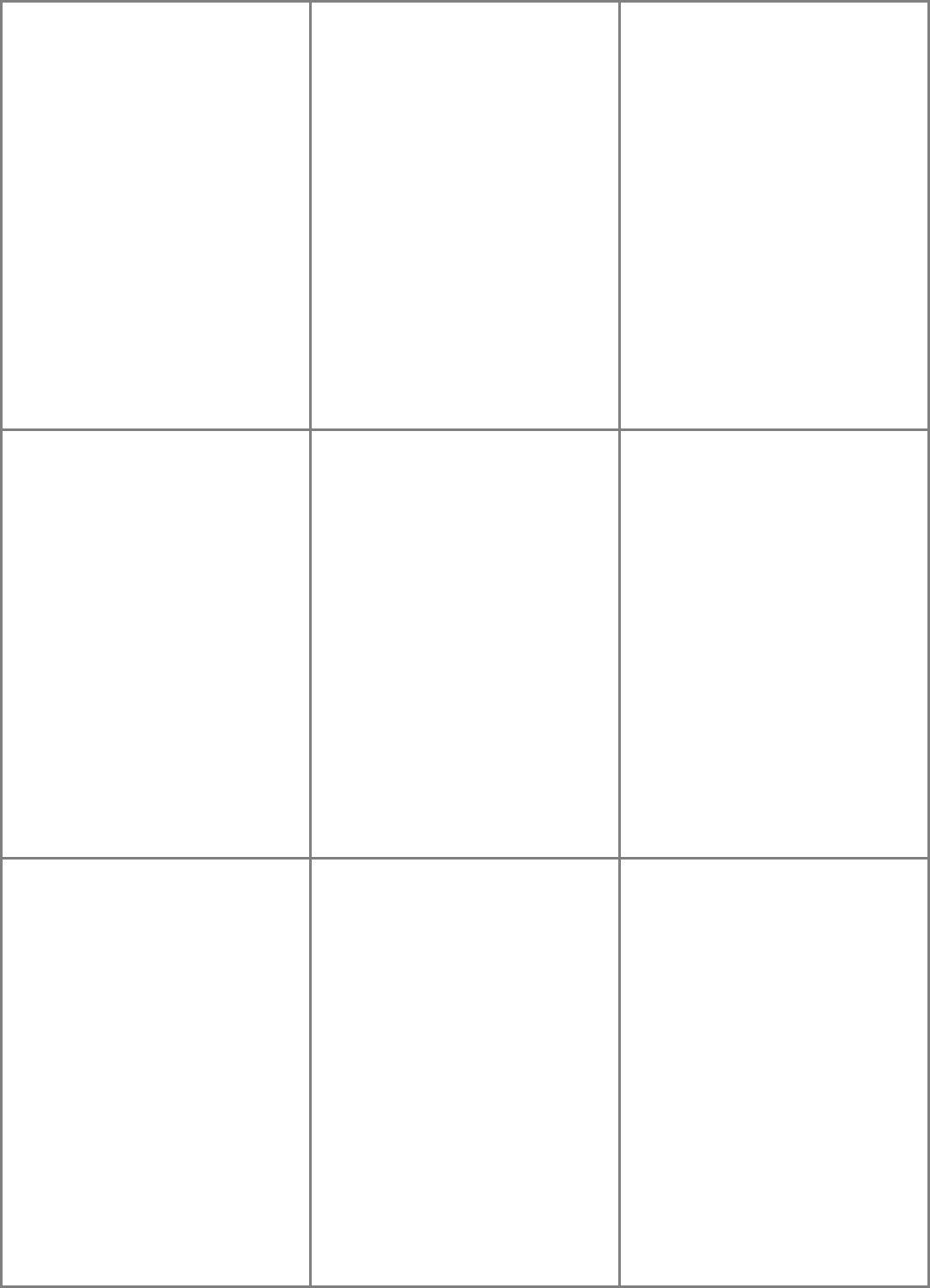 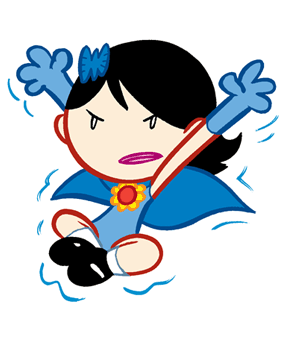 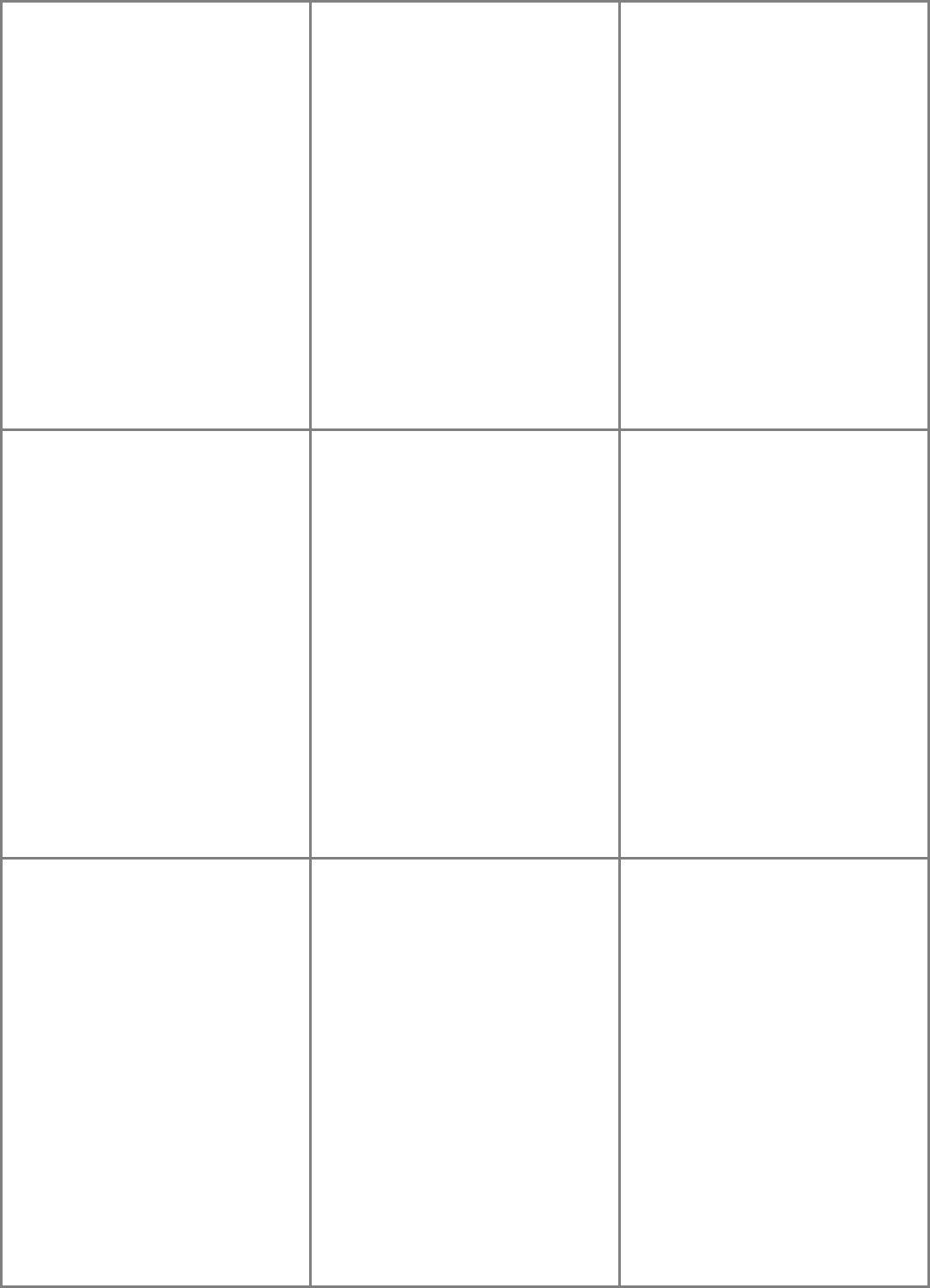 Brave – 


Moody – 


Crush (love) -
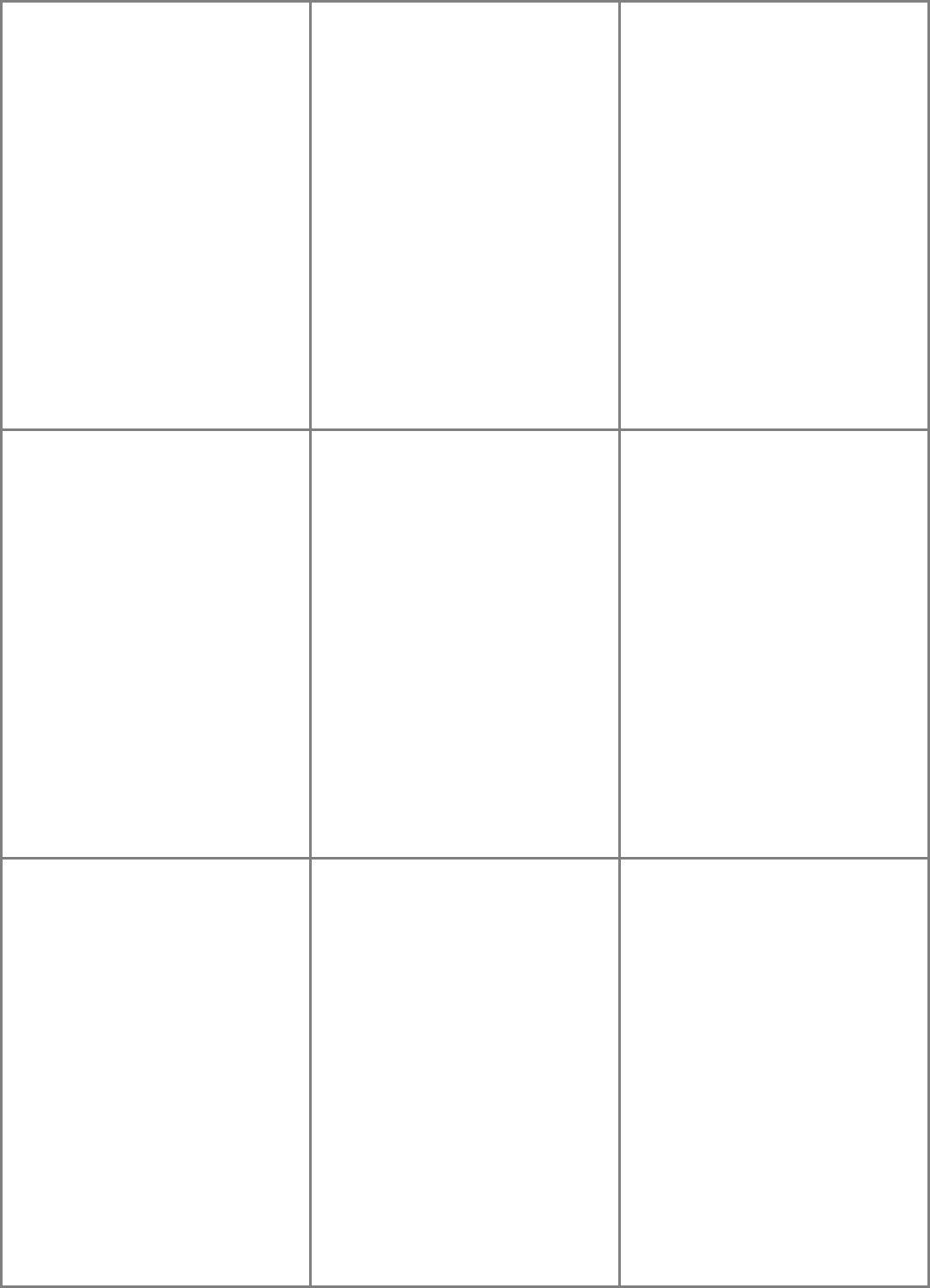 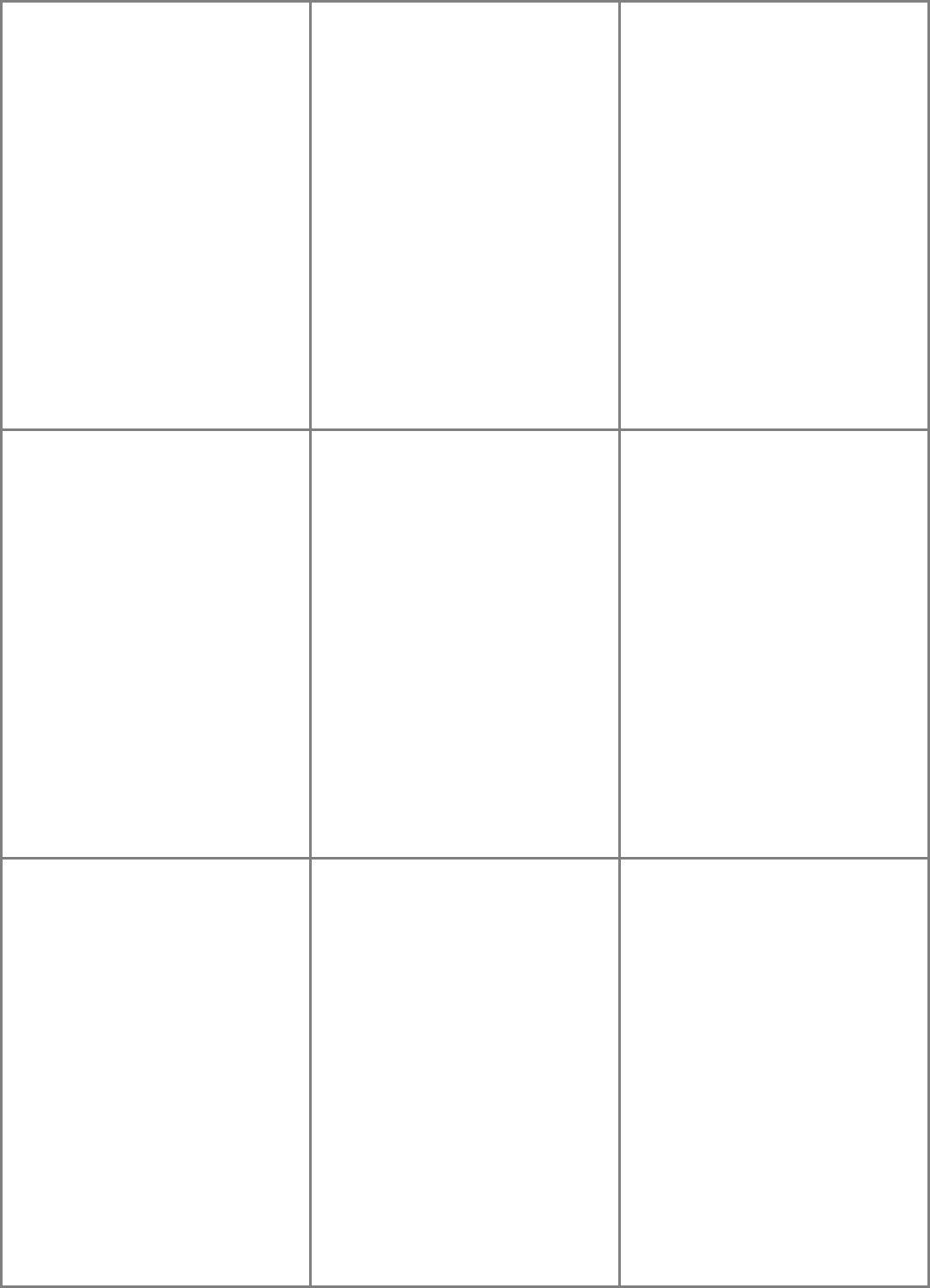 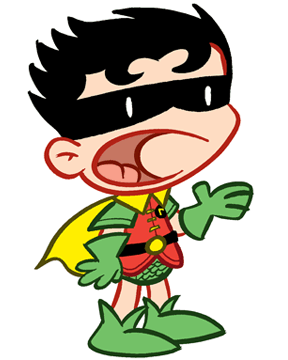 Trick Shot – 


Aiming (aim) –
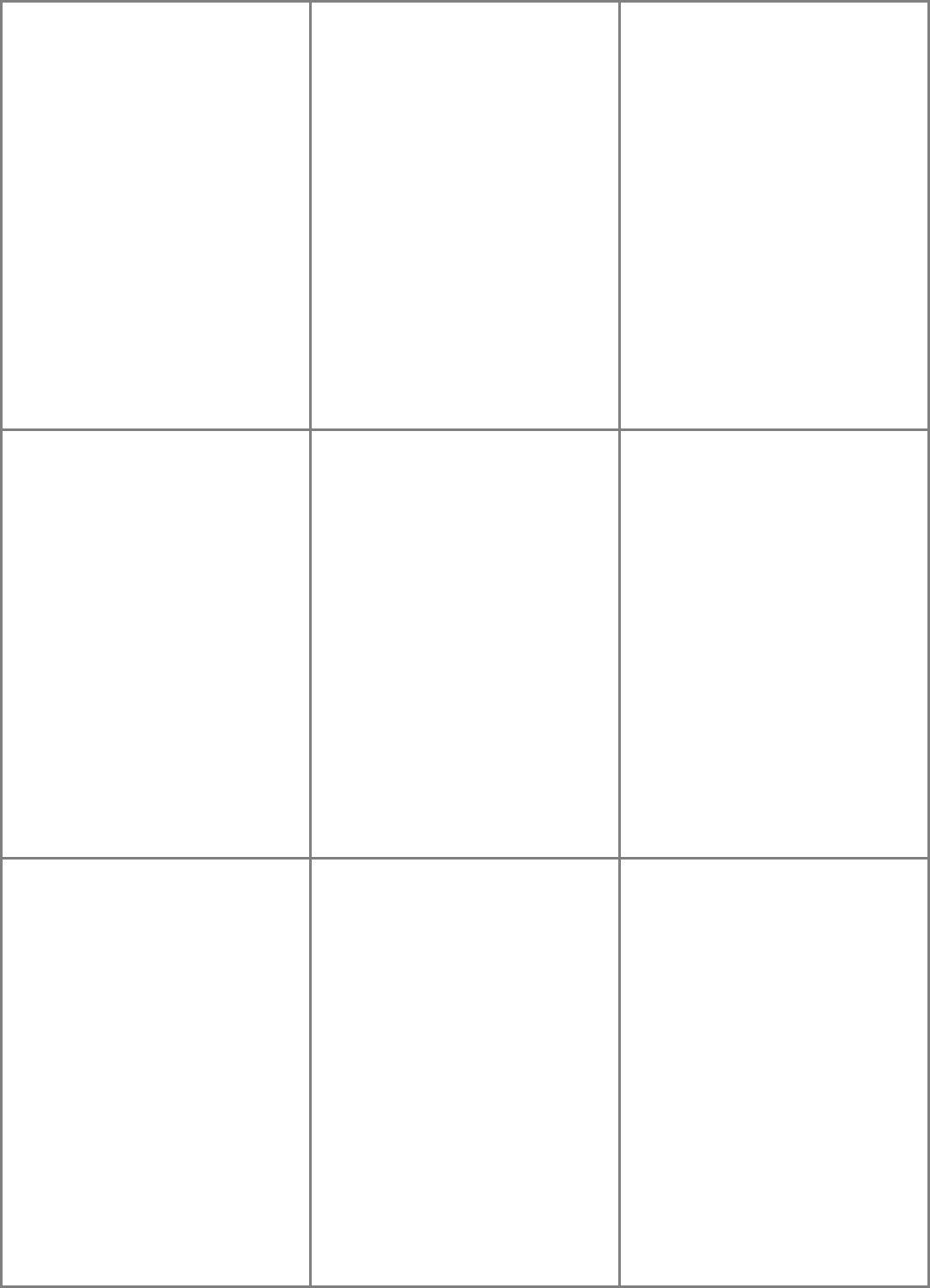 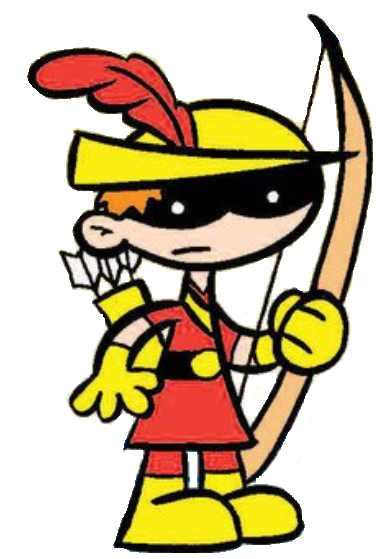 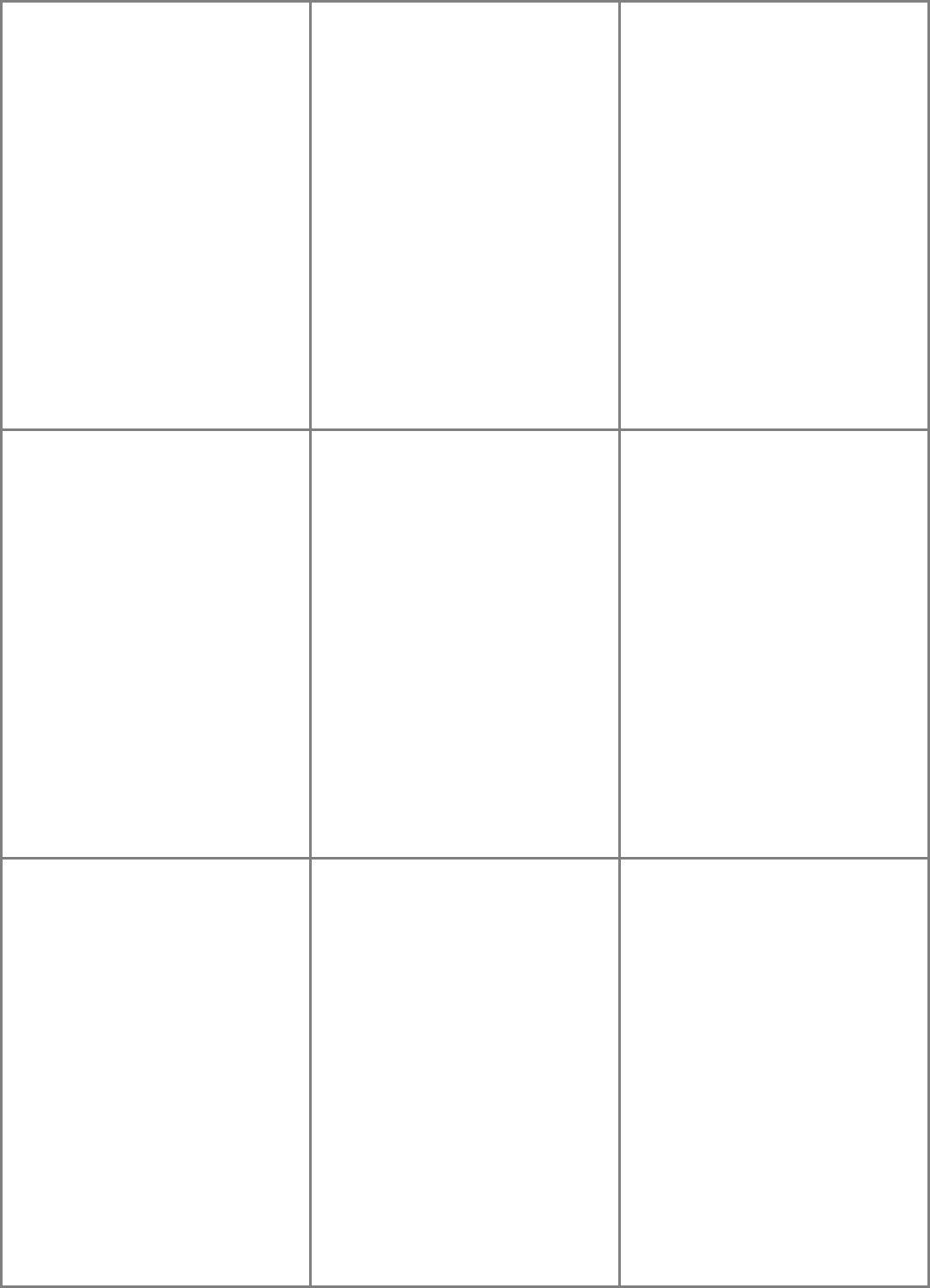 Principal – 


Teacher’s Pet – 


Weirdo -
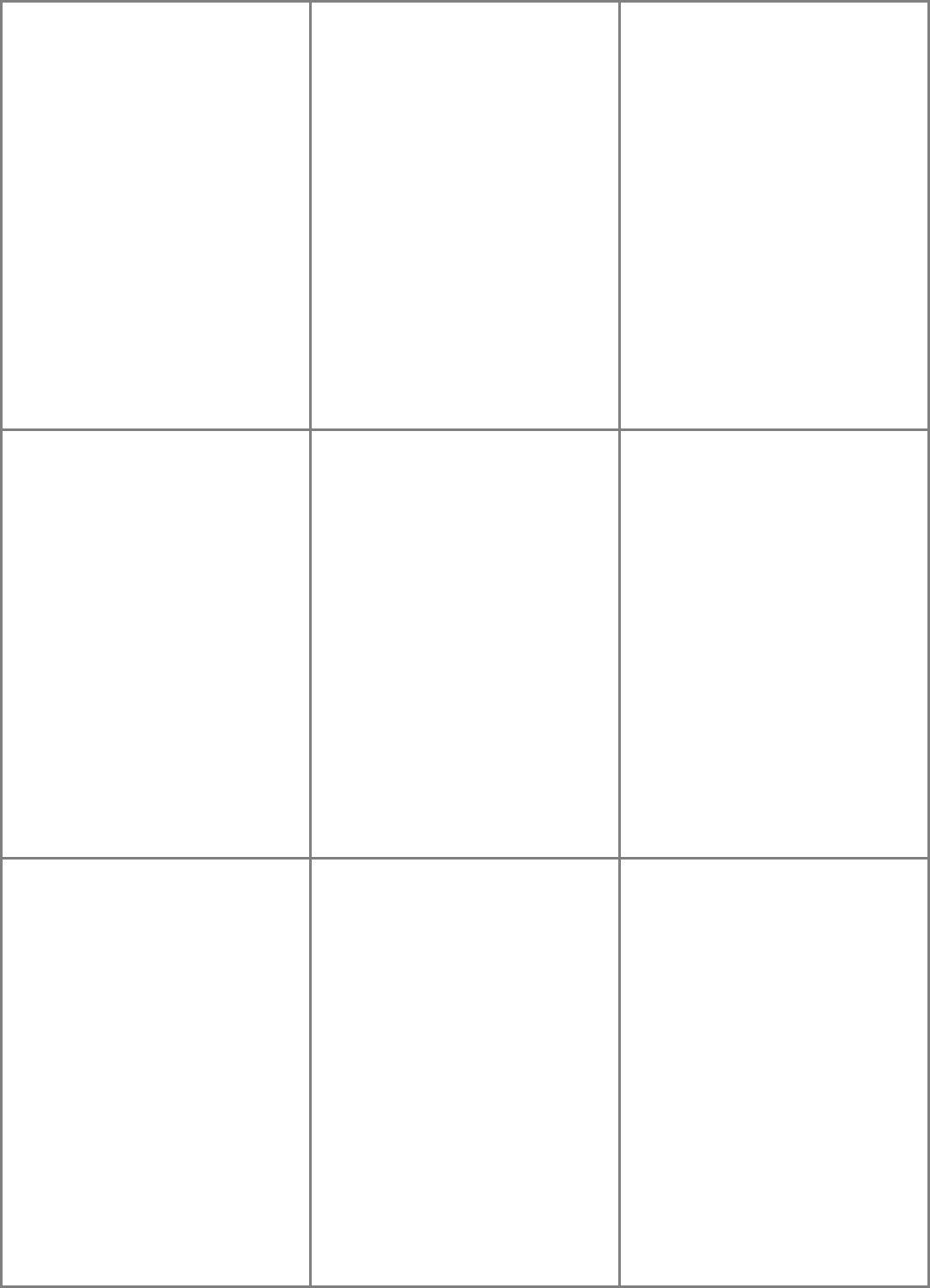 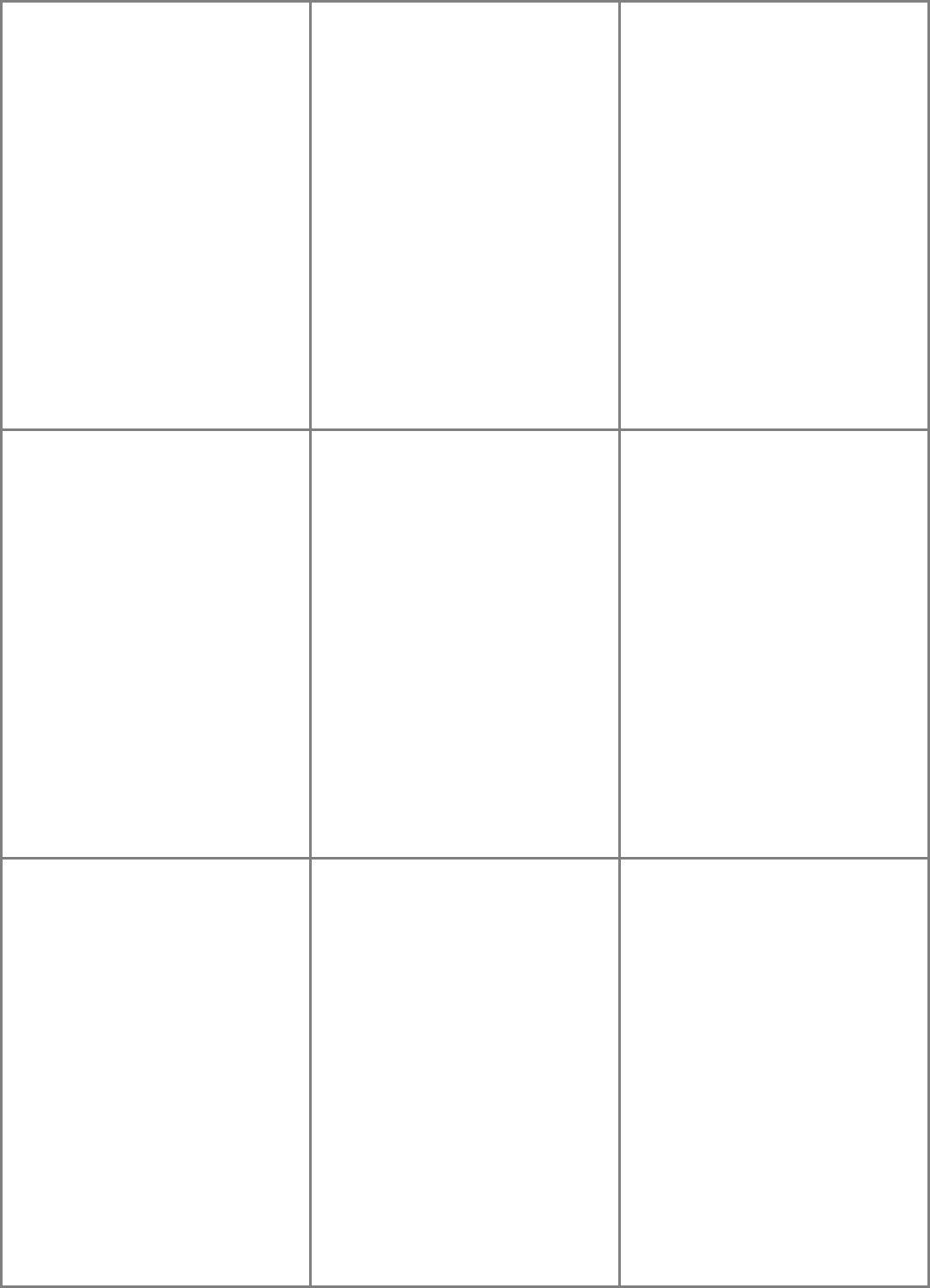 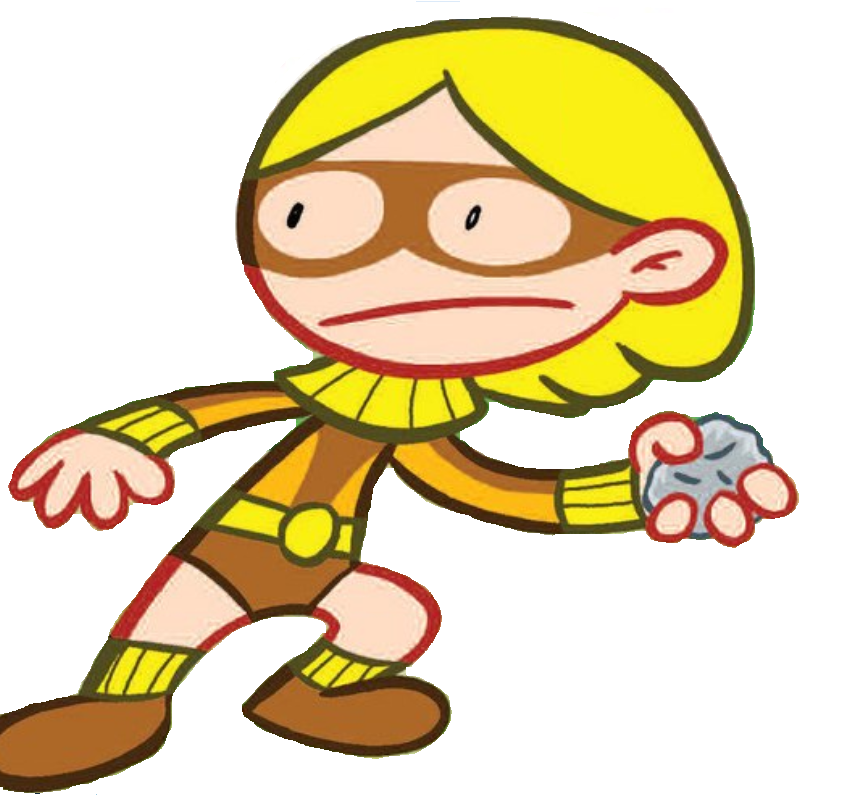 Naïve - 
 

Free Spirited – 


Crush (love) –
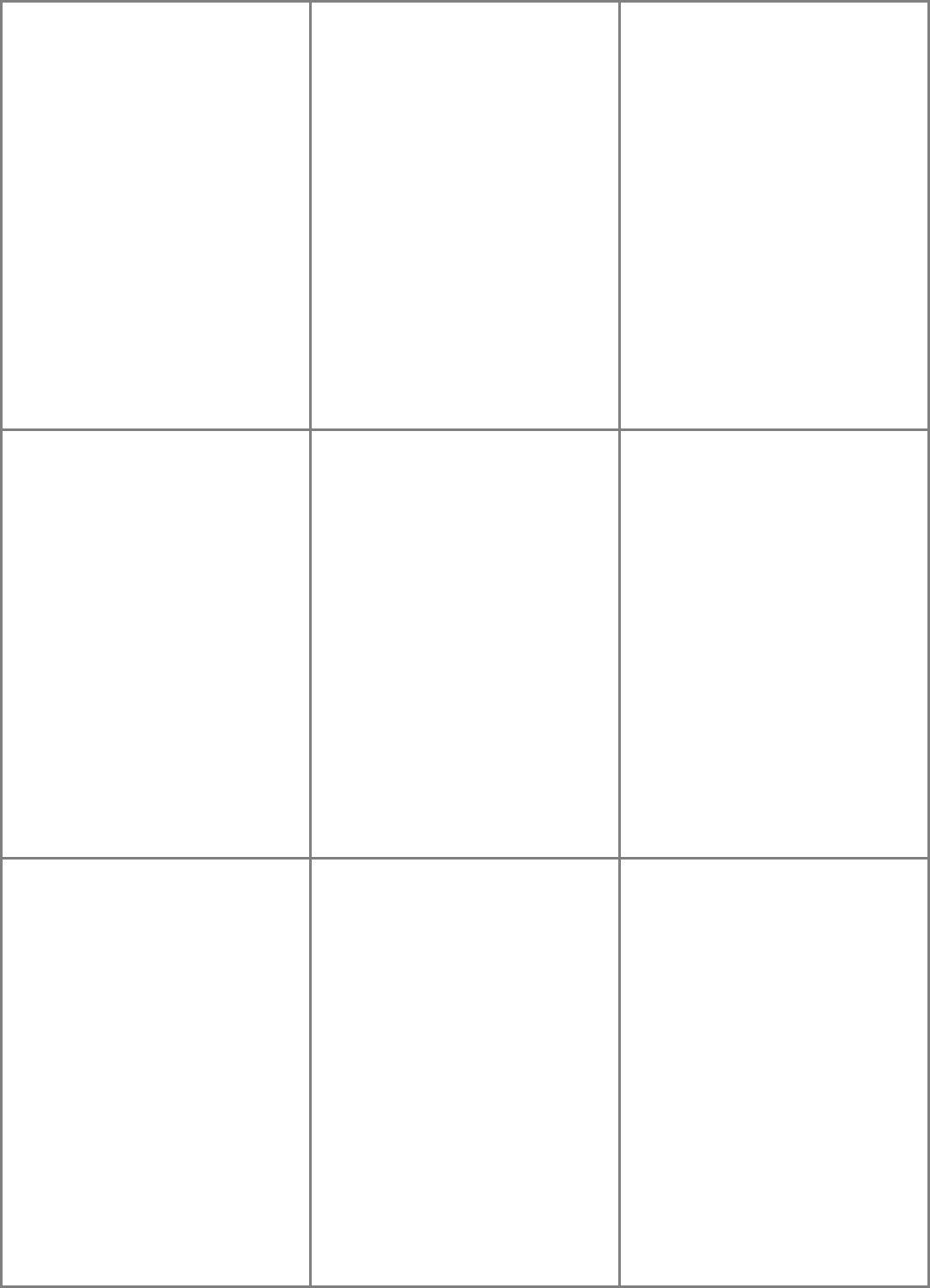 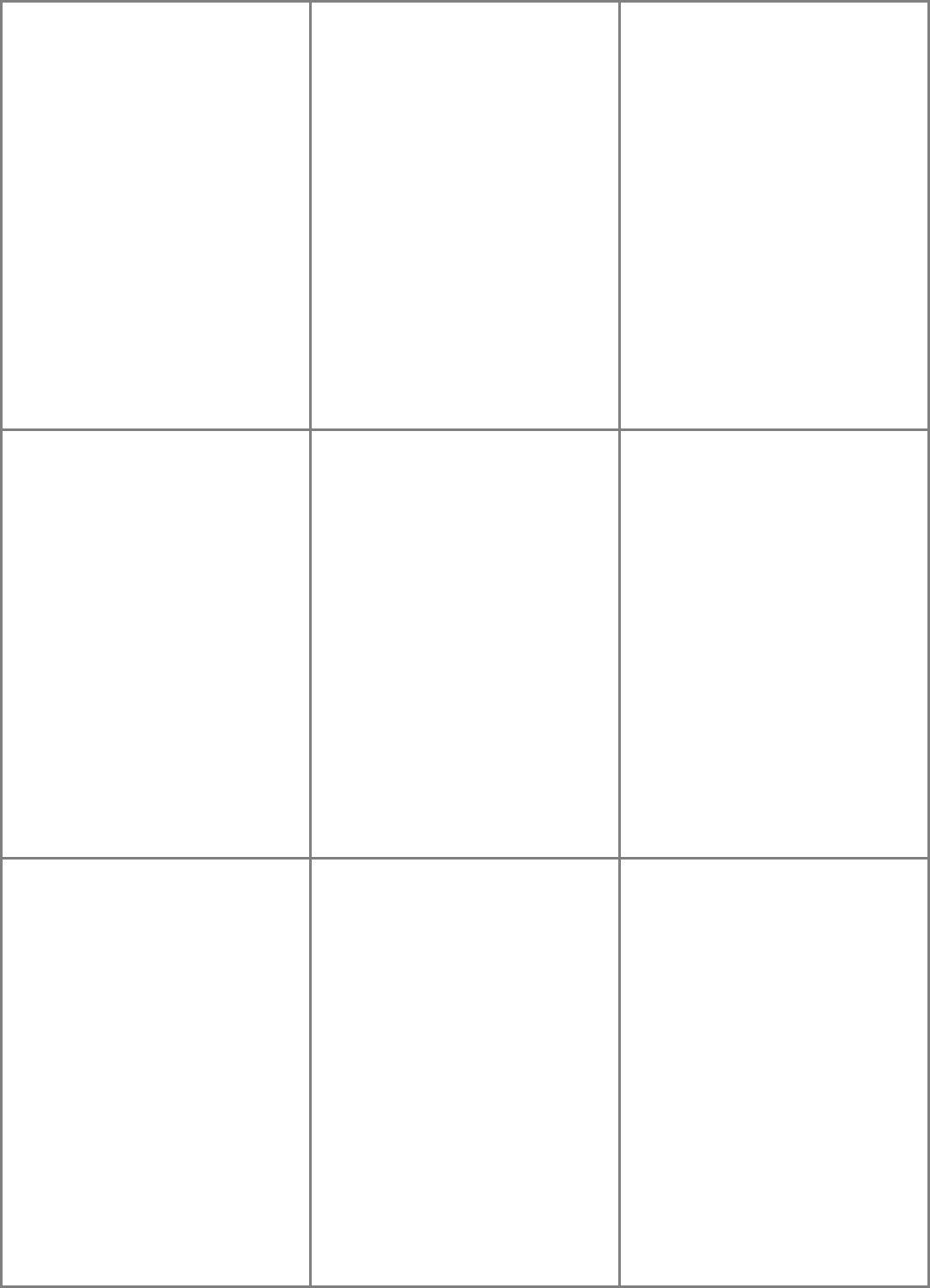 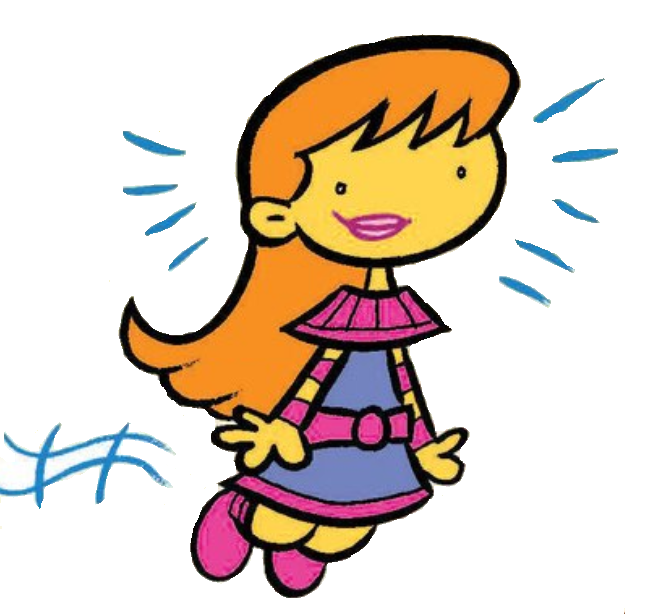 Amazon Women – 


Skeptical (Skeptic) -
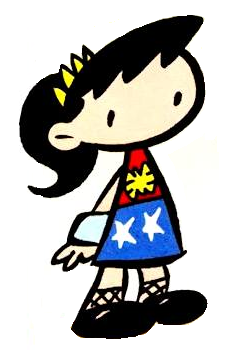 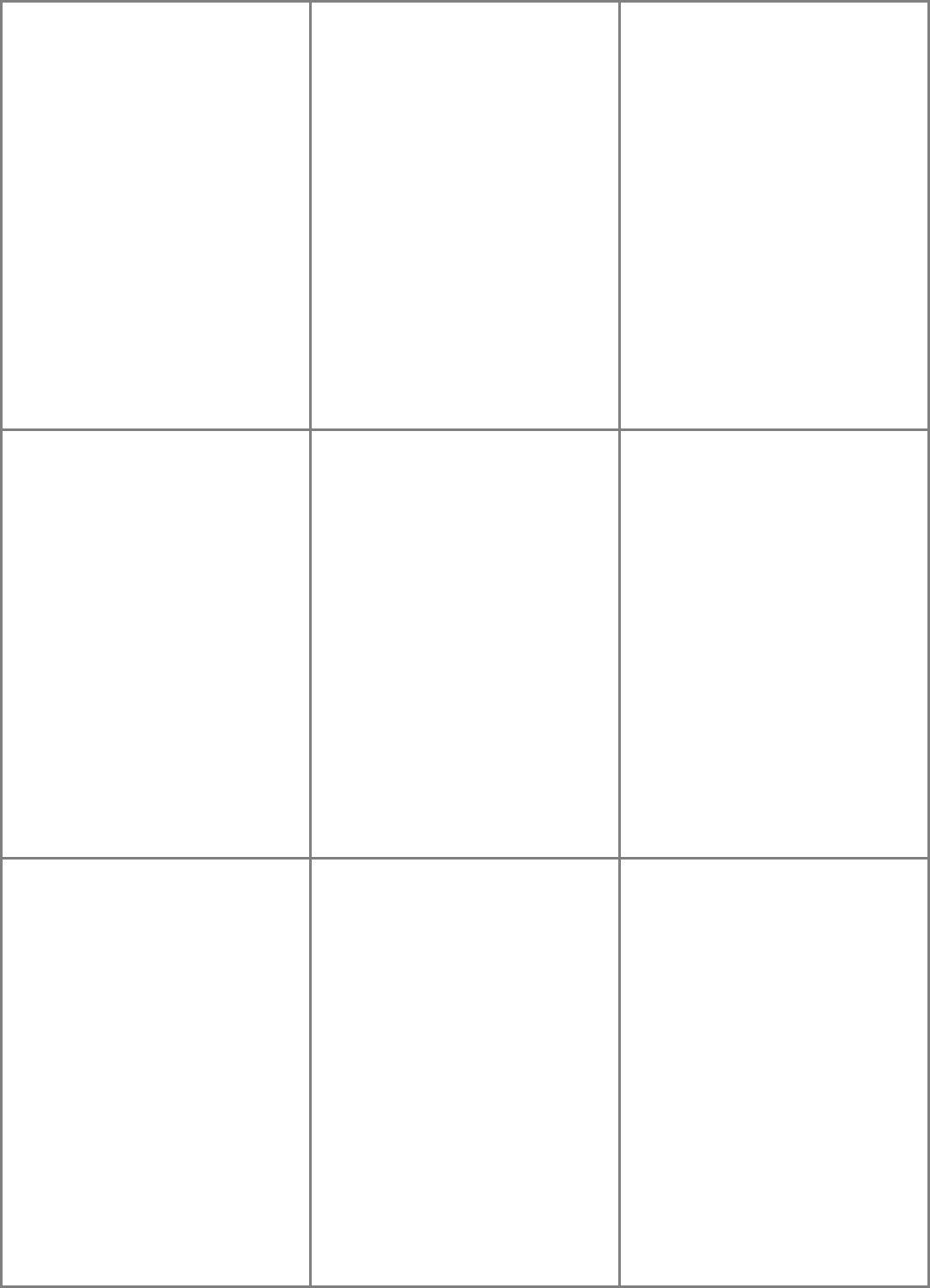 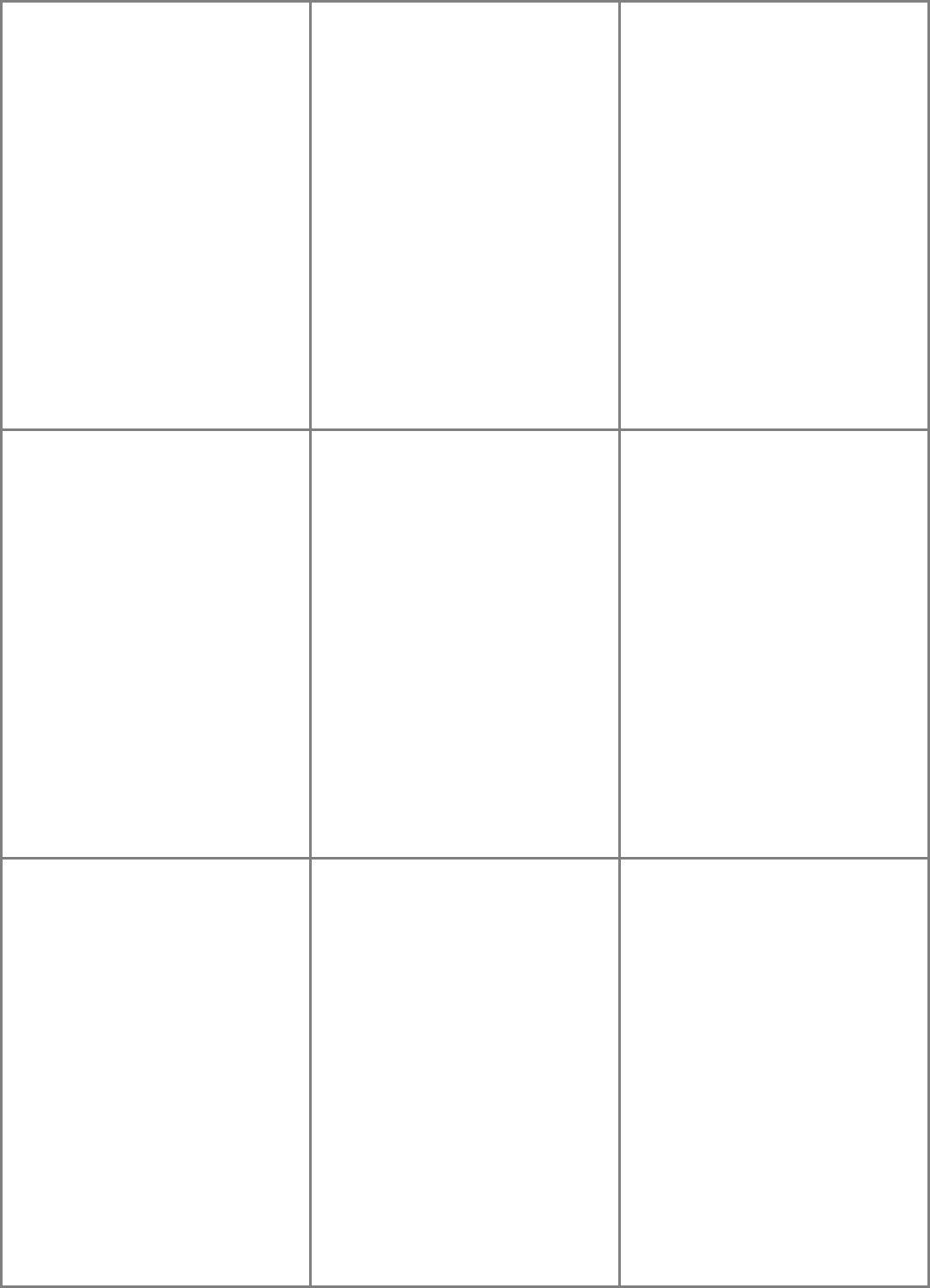 Barbara Gordon
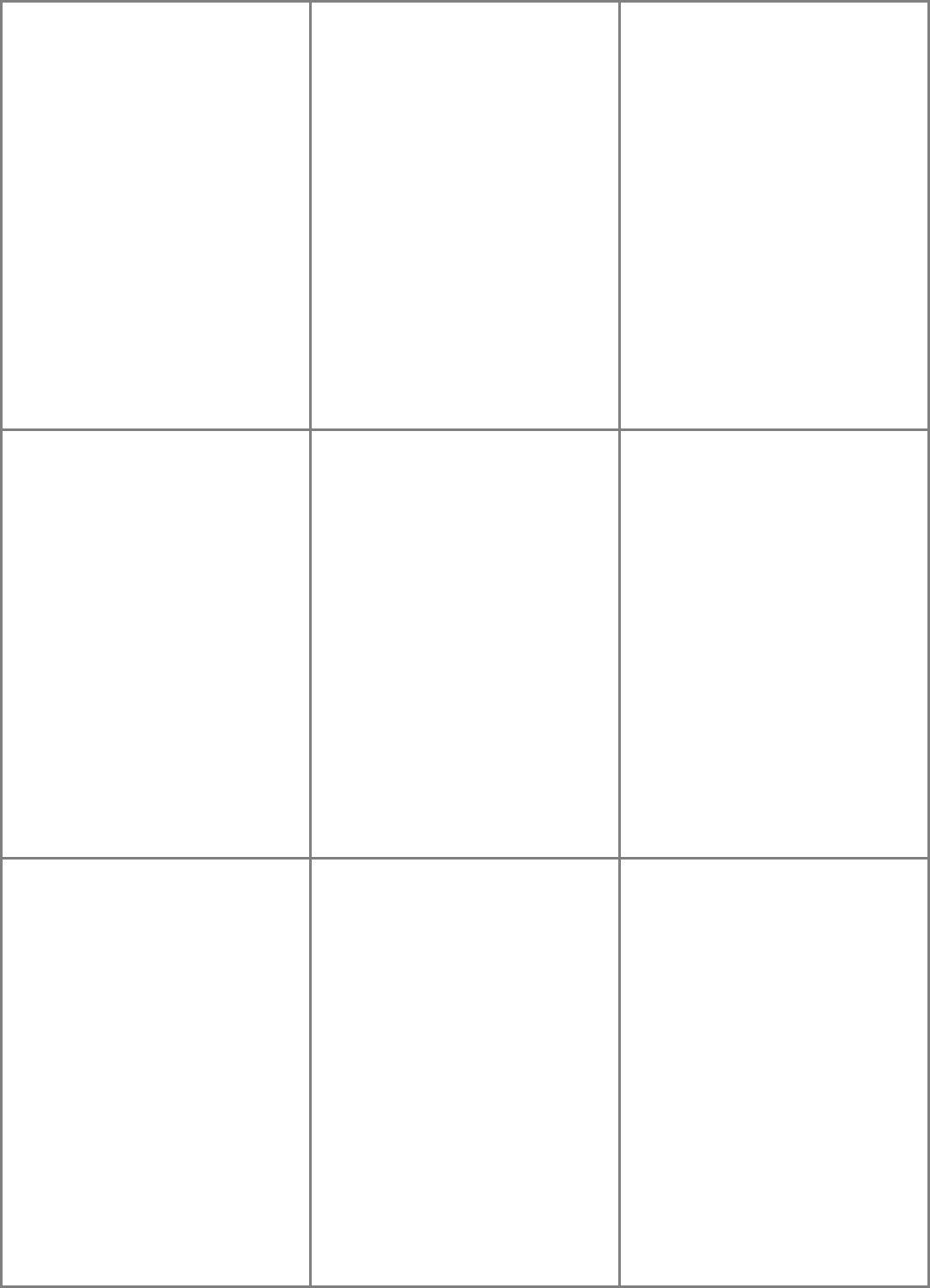 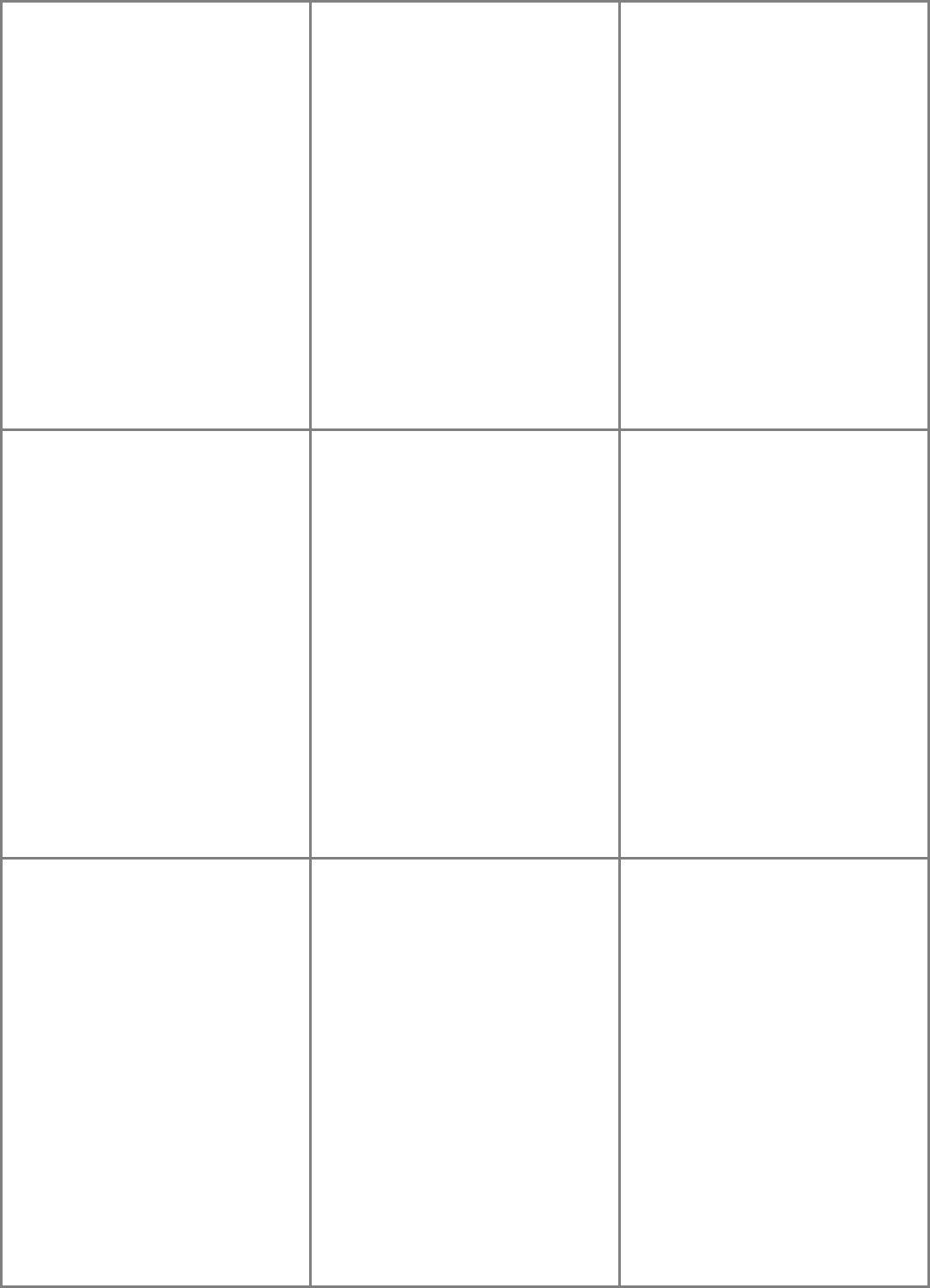 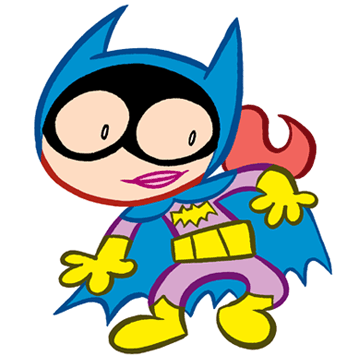